1
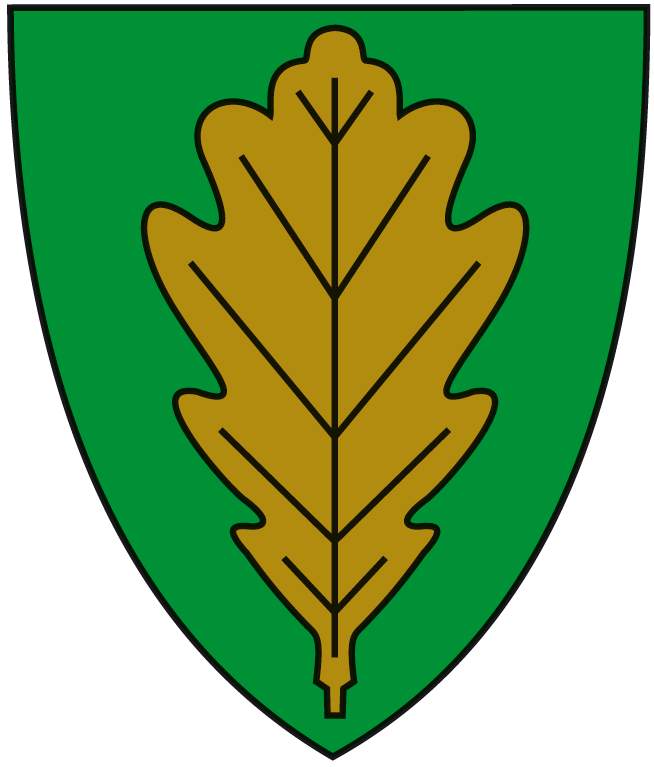 Rutine: Melde- og opplysningsplikt til barneverntjenesten
1. Opplysningsplikt til barneverntjenesten
Alle ansatte i Eigersund kommune har plikt til å gi opplysninger til barneverntjenesten når det er grunn til å tro at:
Et barn blir eller vil bli mishandlet
Et barn blir utsatt for alvorlige mangler ved den daglige omsorgen
Et barn har livstruende eller alvorlig sykdom eller skade og ikke kommer til undersøkelse eller behandling
Et barn med nedsatt funksjonsevne eller et spesielt hjelpetrengende barn ikke får dekket sitt særlige behov for behandling eller opplæring
Et barn viser alvorlige atferdsvansker i form av alvorlig eller gjentatt kriminalitet, misbruk av rusmidler eller annen form for utpreget normløs atferd
Et barn blir eller vil bli utnyttet til menneskehandel

Offentlig ansatte har et personlig ansvar for å melde, og meldeplikten går foran taushetsplikten etter andre lover. Dette er blant annet hjemlet i:
-  Barnehageloven § 46
Barnevernloven § 6-4
Helsepersonelloven § 33
Opplæringsloven §15-3
Sosialtjenesteloven § 45
2
Rutine: Melde- og opplysningsplikt til barneverntjenesten
2. Utløst meldeplikt
Plikten til melde fra til barneverntjenesten faller ikke bort selv om egen instans forsøker å hjelpe barnet, andre har samme kunnskap eller bekymringsmeldinger er sendt på et tidligere tidspunkt. 
Selv om barnevernstjenesten allerede har opprettet sak på barnet som gjelder andre eller tilsvarende forhold, skal likevel nye opplysninger meldes til barnevernstjenesten for å sikre at den har alle opplysninger i saken. 
Når vilkårene for melde- og opplysningsplikt er oppfylt skal bekymringsmeldingen oversendes barneverntjenesten uten unødig opphold. Digitalt meldeskjema skal benyttes.
Opplysningsplikten innebærer også plikt til å svare ved anmodning om opplysninger fra barneverntjenesten innenfor gitt tidsfrist.
Melder beskriver barnets situasjon ut fra sitt faglige ståsted og sitt kjennskap til barnet og familien. Barneverntjenesten vurdere alvorlighetsgraden og håndterer bekymringsmeldingen i tråd med bestemmelsene i barnevernloven.
3. Fremgangsmåte
3
Rutine: Melde- og opplysningsplikt til barneverntjenesten
4. Meldeplikten vurderes ikke som utløst 
I saker hvor den offentlig ansatte er i tvil om bekymringen utløser meldeplikten kan du ringe Dalane barnevern tlf. 51 46 84 00 for å drøfte saken anonymt. Her vil du kunne få en barnevernfaglig vurdering på om meldeplikten er utløst, og veiledning før utforming av eventuell bekymringsmelding.
I saker hvor meldeplikten ikke vurderes som utløst, men familien kan være i behov av hjelpetiltak etter barnevern loven § 4-4 kalles foresatte inn til møte. I samtale med foresatte beskrives bekymringen, og det bes om samtykke til å melde bekymringen videre til barneverntjenesten.  Husk  å dokumenter i barnets stafettlogg eller eget fagsystem (elevmappe, HS-pro, CosDoc etc.) at møtet med foresatte er gjennomført, og hva konklusjonen angående mulig bekymringsmelding ble.
5. Barneverntjenesten avslutter saken uten hjelpetiltak
Etter at barneverntjenesten har undersøkt saken, skal den som har meldt saken motta tilbakemelding om det iverksettes hjelpetiltak eller om saken avsluttes  uten tiltak etter at undersøkelsen er gjennomført. (Nb Dette gjelder kun når det er en offentlig instans som har meldt bekymring.)
Det kan være ulike grunner til at saken avsluttes - for eksempel at vilkårene i barnevernloven for å sette i gang hjelpetiltak ikke er oppfylt, eller at foresatte ikke ønsker å ta i mot hjelpen som tilbys. Dersom melder fremdeles er urolig for barnets situasjon skal handlingsveileder i BTI brukes i videre samarbeid med barnet/ungdommen/familien om tiltak i egen enhet  (nivå 1) og evt samarbeid med andre tjenester (nivå 2 og 3).
4
6. Gjøre rutinen kjent
Ledere har ansvar for at rutinen er kjent blant alle ansatte som jobber direkte og indirekte med barn og unge. 
Dette gjøre ved å:
Kommunalsjefer har årlig gjennomgang med sine mellomledere, og sikrer at rutinen implementeres i tjenesteområdet.
 Leder for den enkelte enhet går gjennom rutinen i egen personalgruppe en gang i året. 
Gjennomgang i forbindelse med opplæring av nyansatte: rutinen inngår i felles digitalt opplæringsprogram for nyansatte i Eigersund kommune.